［商品名： スノーファイル　グロッシー　］
商品特徴：
①特殊印刷によりグロス＆ザラザラ処理
②独自開発の白ＰＰで高品質の印刷が可能。
③原反自体が白く裏透けしずらい。
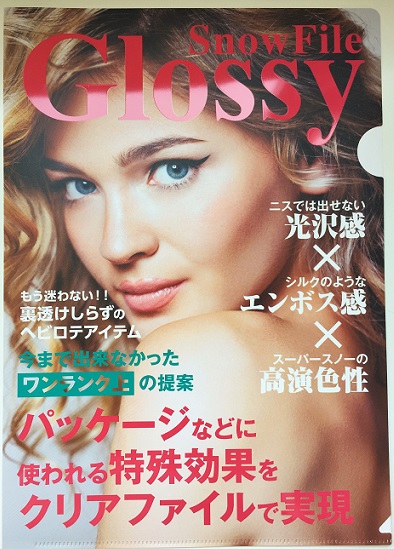 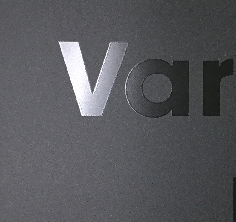 当社メリット：
世の中にないシートを一から作ることにより、新しい商品提案が可能。
1回の印刷でフルカラーとグロス・ザラザラ処理が同時に可能
全く違う質感が
高級感を演出！
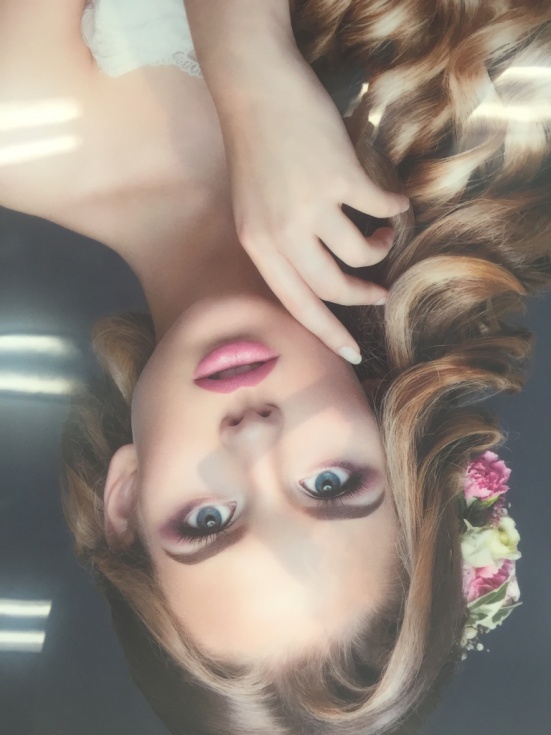 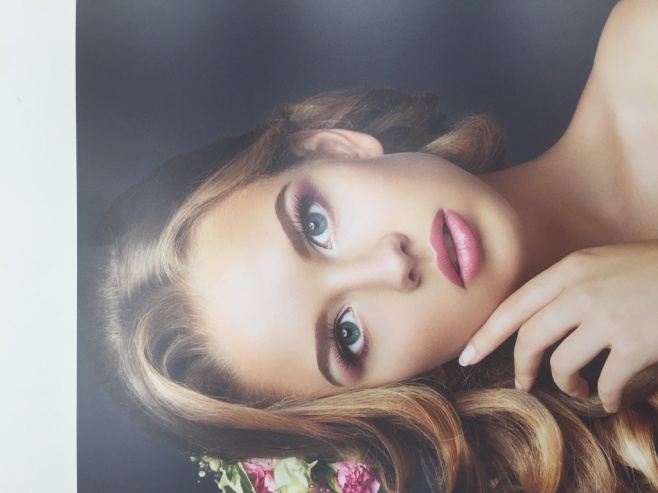 ｻｲｽﾞ： Ｗ２２０×Ｈ３１０㎜
素材：PPｽｰﾊﾟｰｽﾉｰ（ﾎﾟﾘﾌﾟﾛﾋﾟﾚﾝ）0.2㎜厚
印刷：UVｵﾌｾｯﾄ印刷　4C＋ニス+特殊印刷 / 0 
梱包：適量ﾀﾞﾝﾎﾞｰﾙ梱包
製作日数：校了後　約10日間（1万部）
生産地：日本　埼玉県
通常（クリア）とスノーの比較
タレントの顔に裏写りしない
〒338-0004埼玉県さいたま市中央区本西4-16-15
048-853-5221
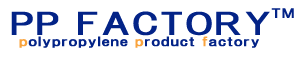